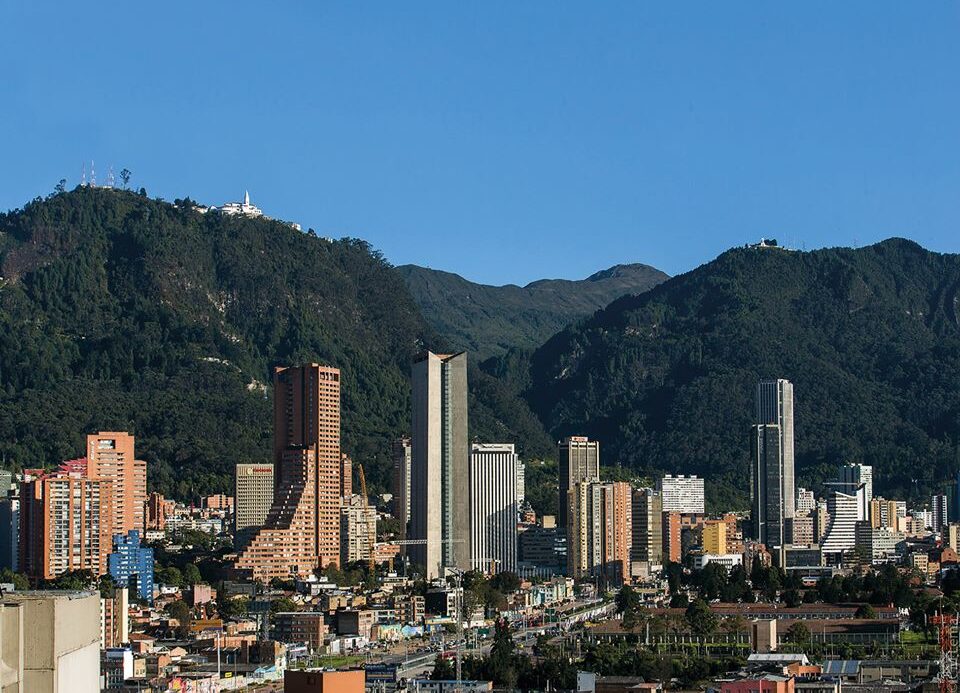 SECRETARÍA JURÍDICA DISTRITAL

DIRECCIÓN DISTRITAL 
POLÍTICA JURIDICA
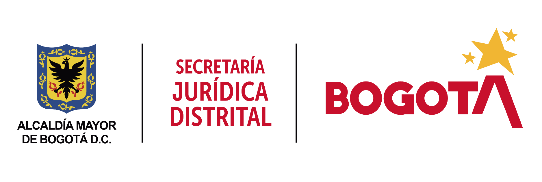 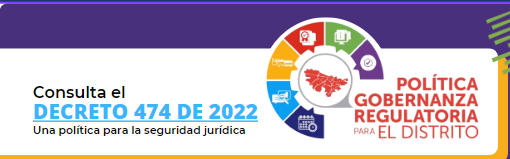 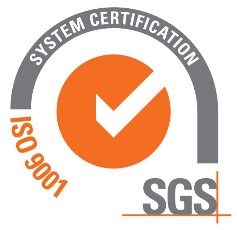 CO21/962806
01
03
Decreto
02
Anexos
Política
CONTENIDO
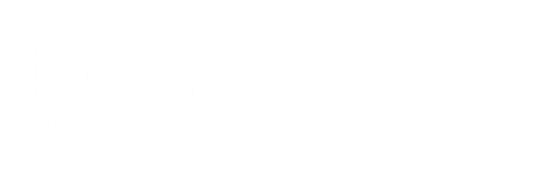 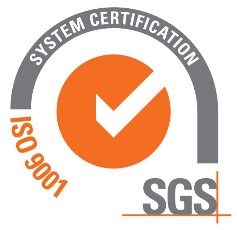 POLÍTICA GOBERNANZA REGULATORIA
CO21/962806
ANTECEDENTES NORMATIVOS
Decreto 430/2018
Decreto 807 2019
Política de Mejora y Racionalización Normativa
Política de Gestión y Desempeño
Acuerdo 761/20
Acuerdo 846/21
Meta 500: Política Distrital de gobernanza regulatoria
Lineamientos de gobernanza regulatoria
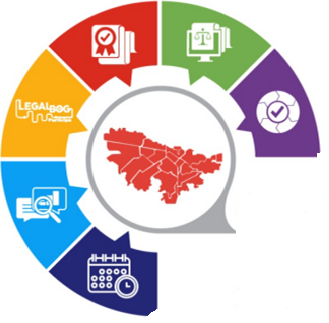 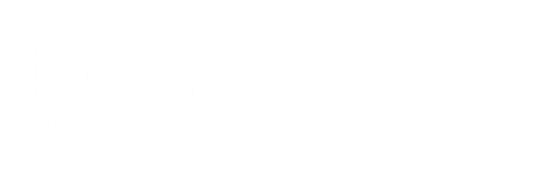 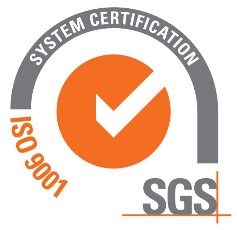 POLÍTICA GOBERNANZA REGULATORIA
CO21/962806
Contenido General
Disposiciones generales
CICLO DE GOBERNANZA
Implementación, Seguimiento y evaluación
Implementación, seguimiento y evaluación
Buenas prácticas para la gobernanza regulatoria
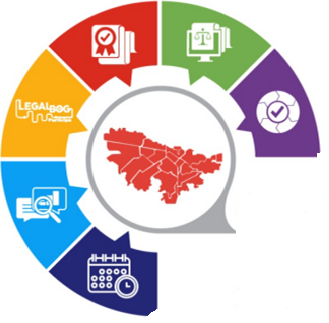 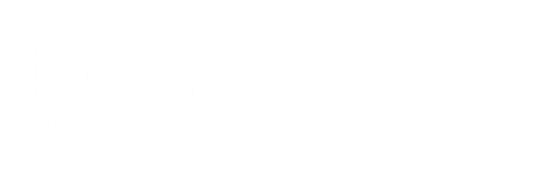 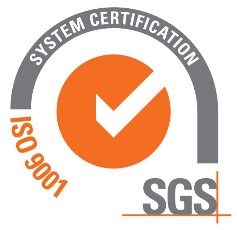 POLÍTICA GOBERNANZA REGULATORIA
CO21/962806
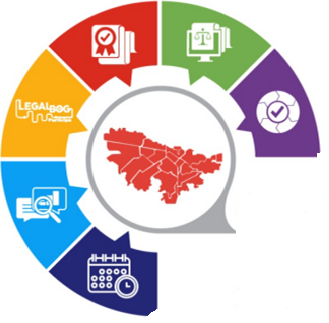 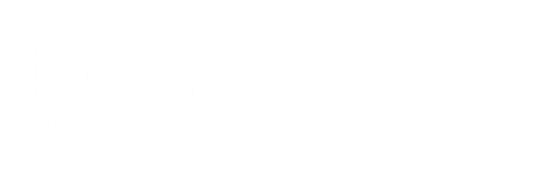 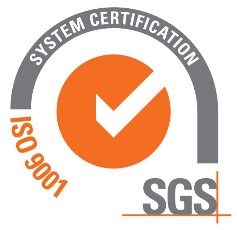 CICLO DE GOBERNANZA REGULATORIA
CO21/962806
CO21/962806
Revisión de calidad
Publicación de los actos administrativos
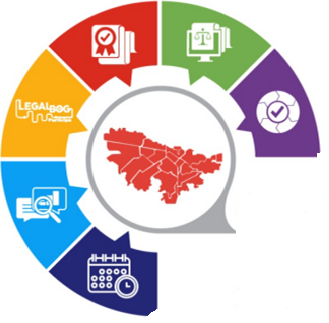 Consulta de los Proyectos de actos administrativo
Evaluación
Diseño de la regulación
Planeación
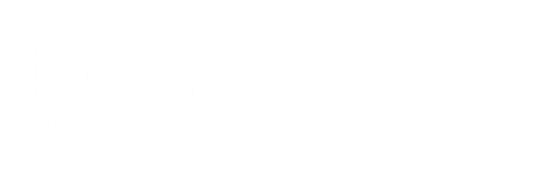 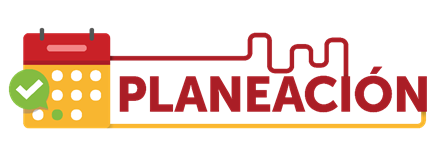 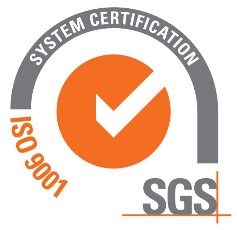 La planeación normativa en la gestión jurídica permite a los diferentes organismos y entidades distritales facilitar el desarrollo de los proyectos, planes y programas previstos para el desarrollo interno.
CO21/962806
CO21/962806
Agenda Regulatoria
ENTIDADES Y ORGANISMOS DISTRITALES
Publicación de la agenda definitiva

Remisión a la SJD *
* Modificaciones*
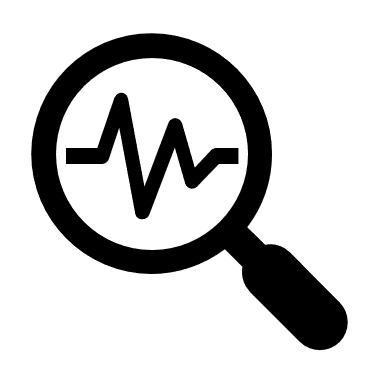 Preparar los insumos
 
Publicación
Comentarios y opiniones
 de las personas interesadas

Interlocución con la ciudadanía
La agenda se construye para el año siguiente 

Consulta con la ciudadanía
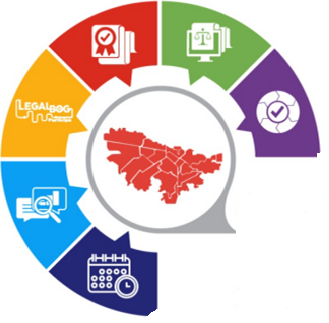 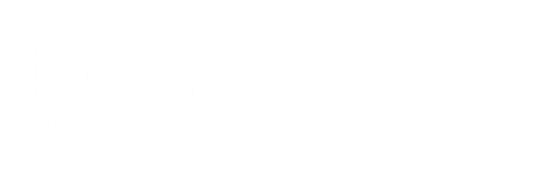 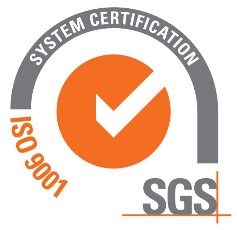 AGENDA REGULATORIA
CO21/962806
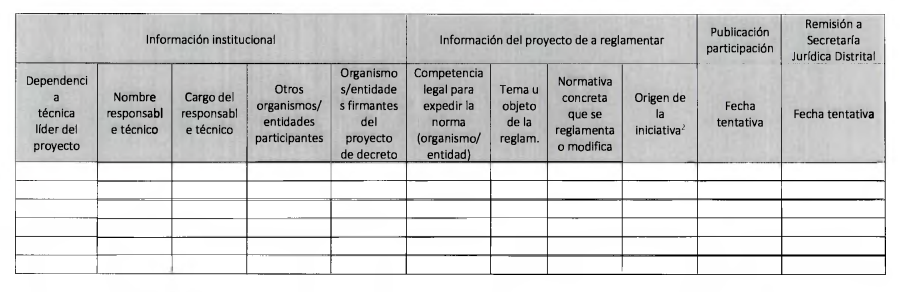 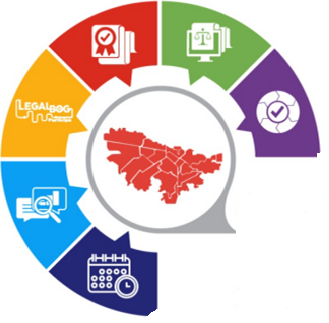 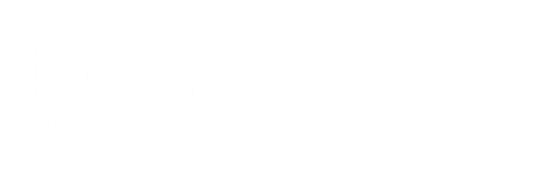 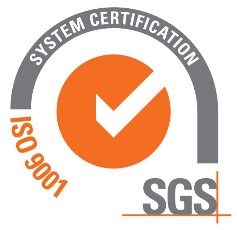 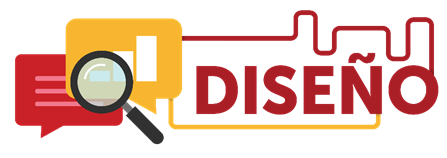 El Diseño de la regulación implica la formulación, elaboración y evaluación de las alternativas para la solución de los eventos o problemas identificados que requieren intervención de las entidades y organismos distritales, con el fin de establecer si la solución más eficiente corresponderá a una producción normativa o a otro tipo de intervención.
CO21/962806
CO21/962806
AIN
PREPARACIÓN
Analizar el costo- beneficio de la regulación
Preparación y elaboración del PAA
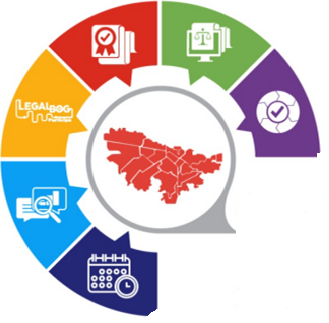 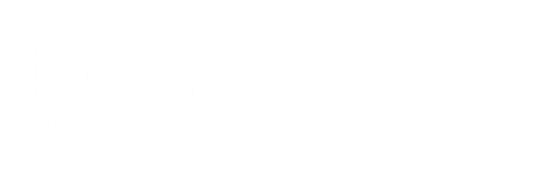 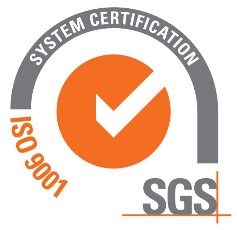 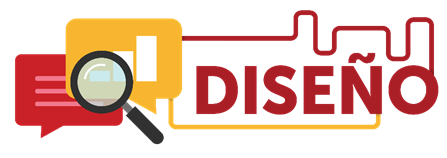 GUIA METODOLOGICA PARA LA ELABORACIÓN DE ANÁLISIS DE IMPACTO NORMATIVO (AIN)
CO21/962806
CO21/962806
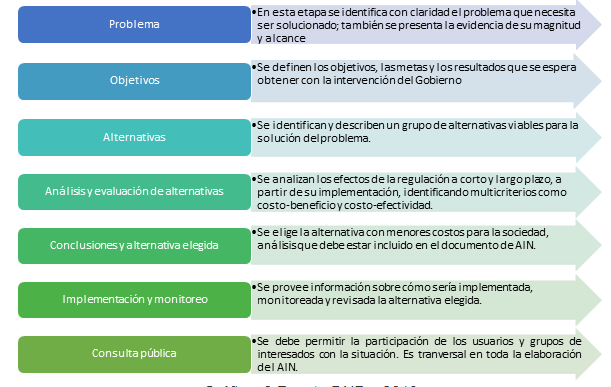 ENTIDADES Y ORGANISMOS DISTRITALES
Fuente DNP - 2019
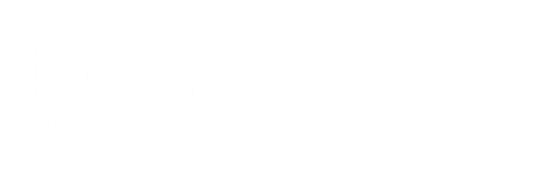 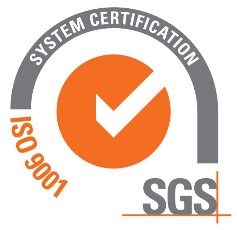 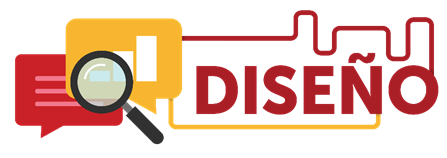 PREPARACIÓN Y ELABORACIÓN DEL PAA Y/0 ESPECÍFICO DE REGULACIÓN
CO21/962806
CO21/962806
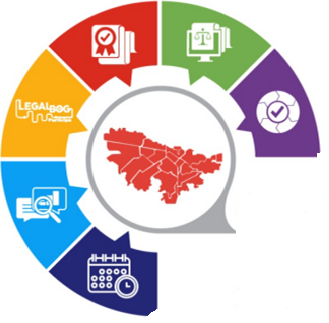 Manual de técnica normativa
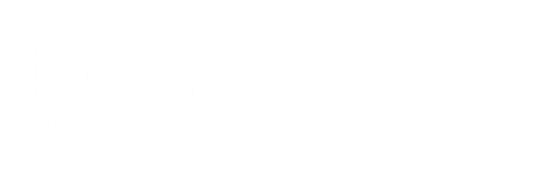 Fuente DNP - 2019
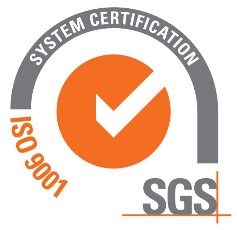 Consulta pública  de los proyectos de Actos Administrativos y/o específicos de regulación
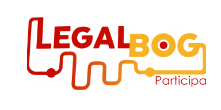 CO21/962806
CO21/962806
Legal Bog Participa
Consultas o audiencias públicas
Matríz de observaciones
Respuesta a la ciudadanía
Convenocatoria
Previo a la remisión
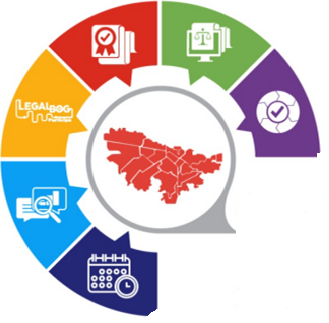 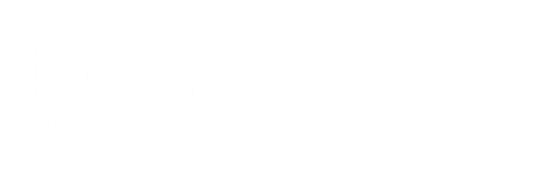 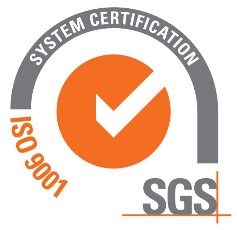 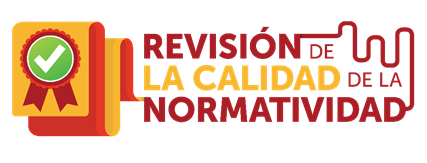 CO21/962806
CO21/962806
Revisión técnica, jurídica y presupuestal
Legalidad
Revisión de Calidad Normativa
Coordinación interna

Articulación sectorial, intersectorial 


Con el fin de prevenir el daño antijurídico, los organismos y entidades distritales deberán analizar si el acto administrativo de carácter general puede presentar riesgo de litigiosidad y adoptar los correctivos necesarios para evitar litigios.
Proyecto de acuerdos /anteproyecto
Decreto 438 de 2019
Otros  - Convenios
Decreto Distrital
 140 de 2022
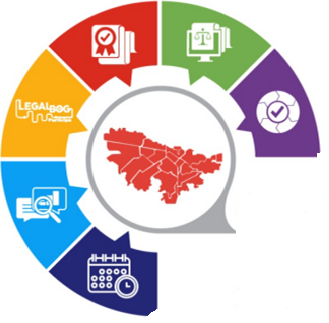 ENTIDADES Y ORGANISMOS DISTRITALES
* Involucra firma de la Alcaldesa  - Dirección Distrital de Doctrina y Asuntos normativos
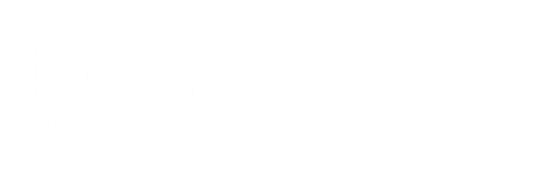 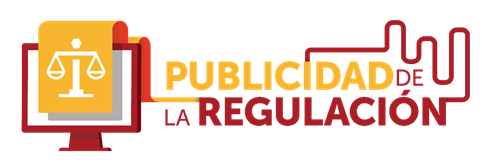 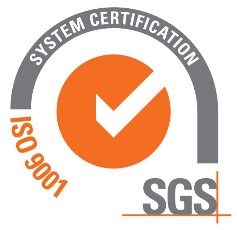 Públicidad, transparencia – Ley 1437 de 2011
CO21/962806
CO21/962806
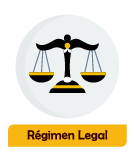 REGISTRO DISTRITAL
ENTIDADES Y ORGANISMOS DISTRITALES
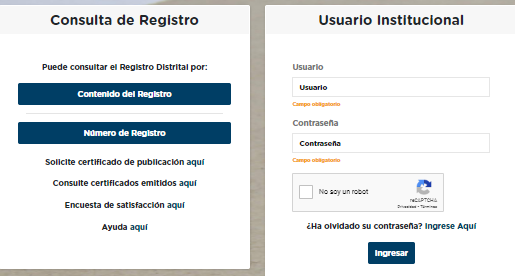 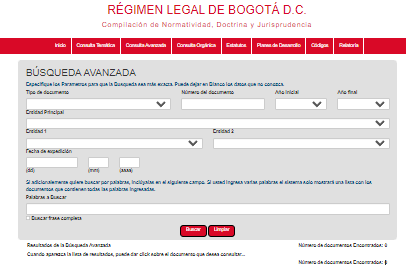 Página de la entidad
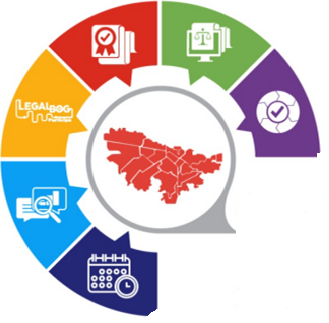 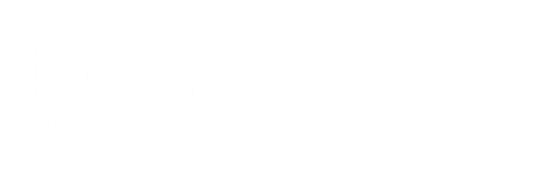 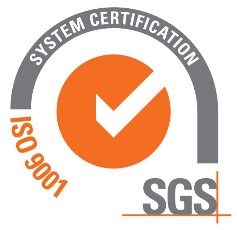 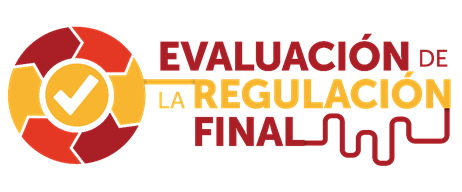 Revisión cuando tengan entre 3 y 5 años de vigencia, con el fin de evaluar los resultados de la implementación de la norma, sin perjuicio que sea necesario adelantarla en otro periodo a petición ciudadana o por otras entidades distritales
CO21/962806
CO21/962806
Evaluación expost
Racionalización
ENTIDADES Y ORGANISMOS DISTRITALES
Obsolescencia, 
Contravención de forma evidente el régimen constitucional vigente, duplicidad normativa, 
Reproducción de normas que han sido declaradas inexequibles, nulas o que actualmente se encuentran suspendidas, 
Cumplimiento o agotamiento del objeto – cesación de efectos jurídicos, 
Vigencia temporal – cumplimiento de un término de vigencia transitorio o de una condición resolutoria y 
Decaimiento
Derogatoria expresa.  

Actos o documentos administrativos únicos.  

Dar aplicación a los criterios para solucionar las antinomias
Agrupar o recopilar en un solo texto, disposiciones jurídicas sobre un tema específico, sin variar en nada su naturaleza y contenido normativo
Verificar y corroborar con resultados estadísticos si se cumplió con los objetivos para los cuales fue diseñada. 
Estimar el impacto de sus efectos y si continúan generando el alcance deseado en el marco de las condiciones sociales, económicas y ambientales actuales.
Depuración
Compilación
Guía de compilación de decretos  SJD*
*Trámites
Guía Metodológica - DNP
Ministerio de Justicia
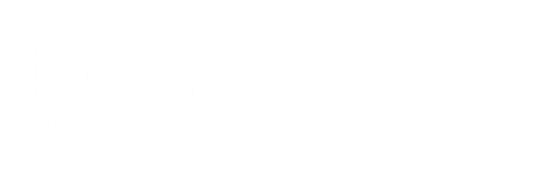 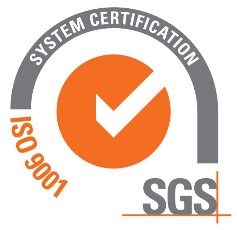 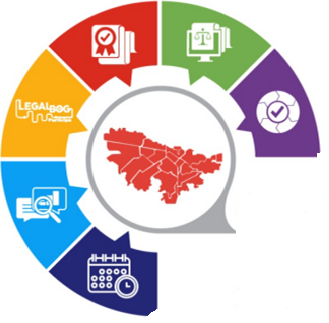 Excepciones en el ejercicio de la aplicación del Ciclo de gobernanza regulatorio
CO21/962806
CO21/962806
Actos administrativos de carácter particular.
Decretos compilatorios y aquellos a través de los cuales se corrigen yerros o se efectúan enmiendas.
Modificaciones de las estructuras organizacionales y planta de personal del Distrito Capital. 
Los Decretos con fuerza de Acuerdo. 
Los actos expedidos por mandato de leyes, acuerdos u órdenes judiciales. 
Actos de reglamentación de trámites y servicios. 
Los actos administrativos de conformación de juntas, consejos directivos, instancias, o de asignación o delegación de funciones, por parte del/la alcalde/sa mayor.
Los actos administrativos que no tengan la naturaleza de proyectos específicos de regulación.
Cuando se trate de procedimientos militares o de policía que por su naturaleza requieran decisiones de aplicación inmediata, para evitar o remediar perturbaciones de orden público en los aspectos de defensa nacional, seguridad, tranquilidad, salubridad, y circulación de personas y cosas, de conformidad con lo previsto en el inciso 2° artículo 2° de la Ley 1437 de 2011. 
Actos administrativos relativos a calamidad pública o urgencia en materias de salud, ambientales, orden público, sanitarios o seguridad. 
Los actos administrativos de carácter presupuestal de que tratan los artículos 63 y 64 del Decreto Distrital 714 de 1996. 
Cuando sobre la información recaiga reserva o clasificación legal, de conformidad con la Constitución y las disposiciones contenidas en las leyes 1712 de 2014 y 1755 de 2015. 
En los demás casos que la ley exprese como excepciones.
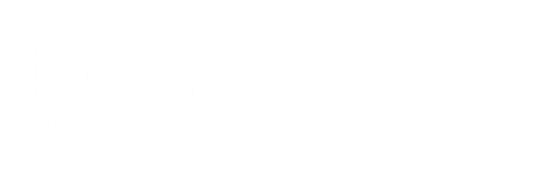 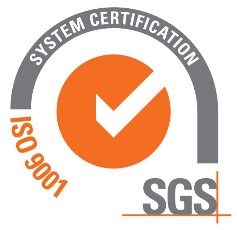 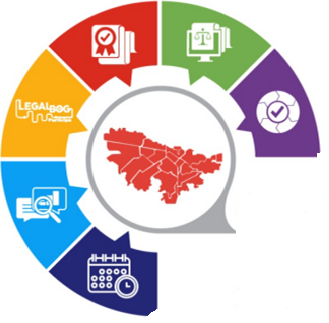 Implementación, seguimiento y evaluación
CO21/962806
CO21/962806
La Secretaría Jurídica Distrital
Las entidades y organismos Distritales
Instancias de coordinación jurídica
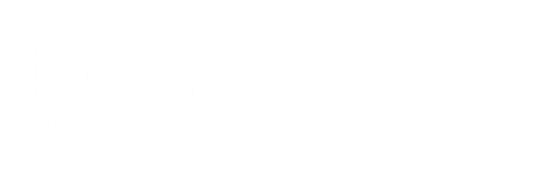 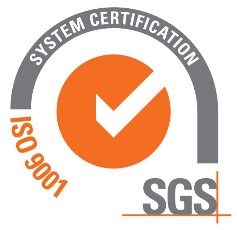 ADOPCIÓN DE BUENAS PRACTICAS

Se entiende por buenas prácticas regulatorias las acciones, actividades, metodología e instrumentos desarrollados en cada uno de las fases del ciclo de gobernanza y que sean susceptibles de ser replicadas por las entidades y organismos distritales.
CO21/962806
CO21/962806
Normograma
Técnica Normativa
Gestión del conocimiento
ENTIDADES Y ORGANISMOS DISTRITALES
Articulación Nacional
Adopción Buenas prácticas
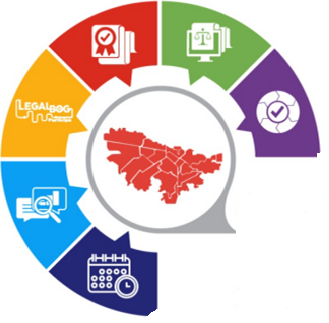 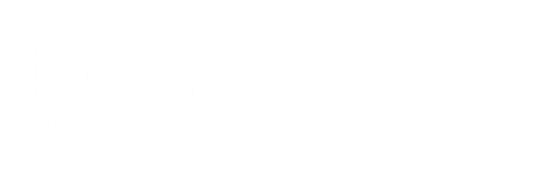 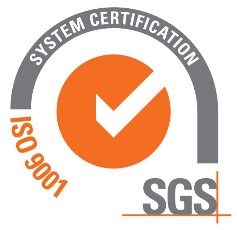 PLAN DE ACCIÓN
 
Las entidades y organismos distritales serán responsables de la implementación del plan de acción. La Secretaría Jurídica Distrital realizará los procesos de articulación y coordinación con las entidades y organismos distritales para la aplicación del ciclo de gobernanza regulatoria, las buenas prácticas regulatorias y los procedimientos específicos en la producción normativa.
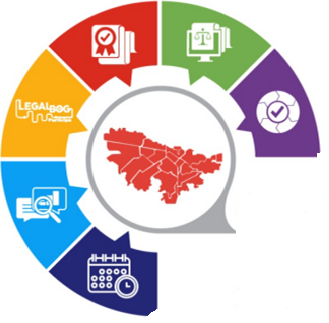 CO21/962806
CO21/962806
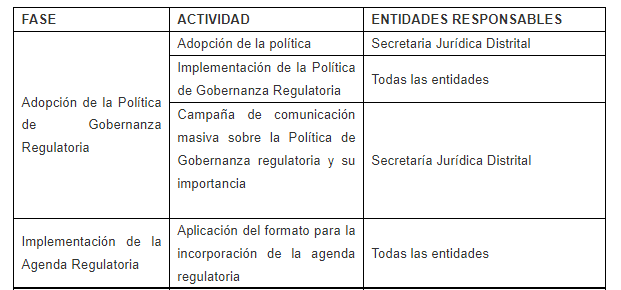 ENTIDADES Y ORGANISMOS DISTRITALES
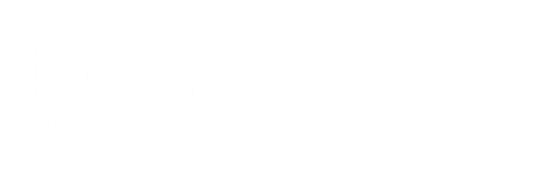 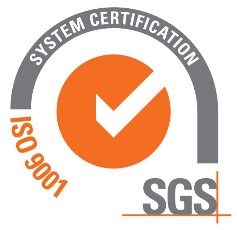 IMPLEMENTACIÓN DE LA PGR EN EL DISTRITO CAPITAL
CO21/962806
CO21/962806
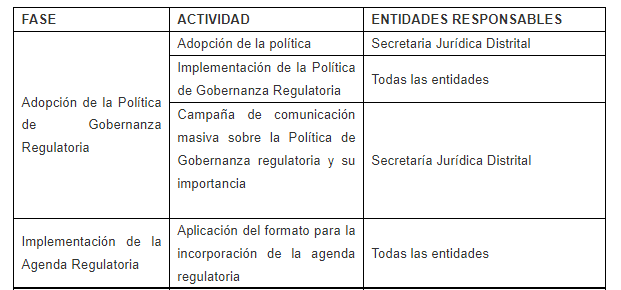 ENTIDADES Y ORGANISMOS DISTRITALES
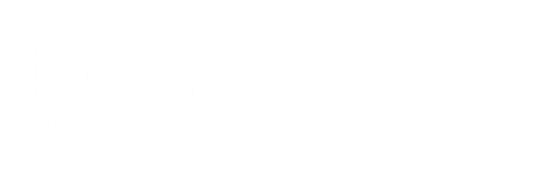 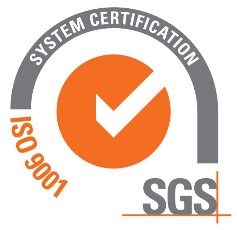 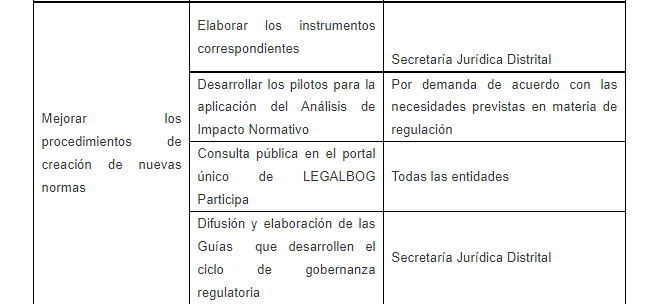 CO21/962806
CO21/962806
ENTIDADES Y ORGANISMOS DISTRITALES
Por parte de la Secretaría Jurídica Distrital
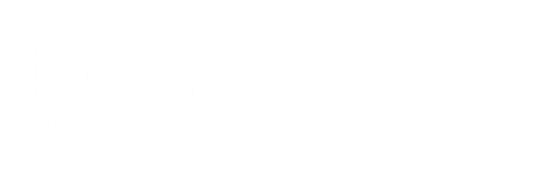 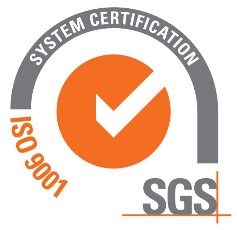 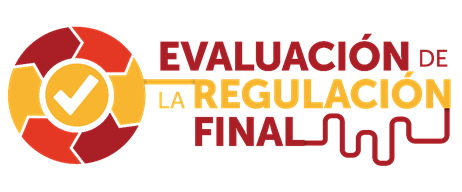 CO21/962806
CO21/962806
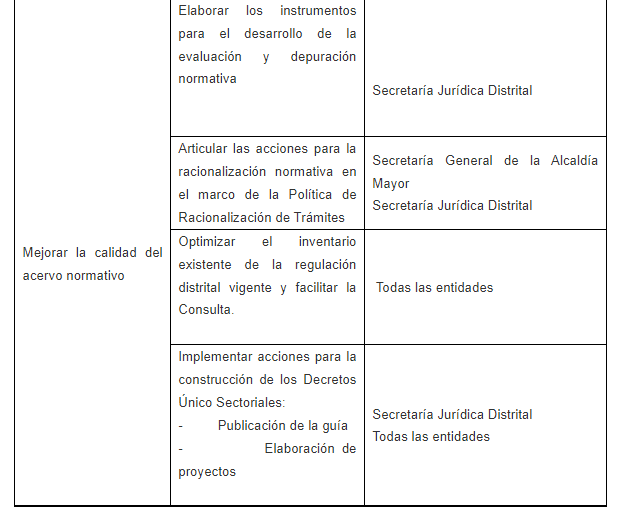 ENTIDADES Y ORGANISMOS DISTRITALES
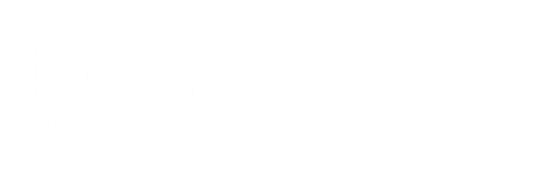 GRACIAS
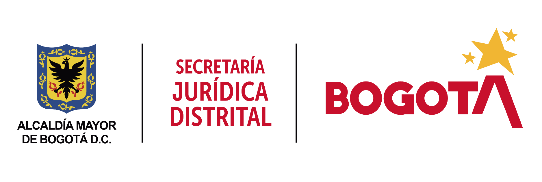 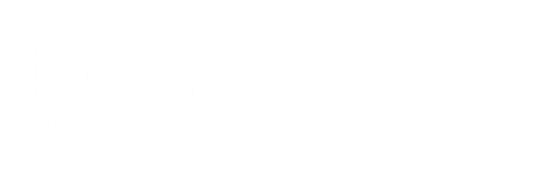